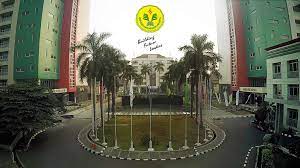 Praktikum Fisika Dasar Semester 119
Laboratorium Fisika FMIPA Universitas Negeri Jakarta
Judul Praktikum Fisika Dasar KELAS FISIKA
Ayunan Matematis 
Koefisien Kekentalan Zat Cair 
Konstanta Joule
Gerak Harmonis Sederhana
Sifat Lensa dan Cacat Bayangan
Indeks Bias
Osiloskop/ Melde
Hukum Ohm
11/29/2022
‹#›
Judul Praktikum Fisika Dasar
KELAS BIOLOGI/KIMIA
Ayunan Matematis ( tidak )
Koefisien Kekentalan Zat Cair (tidak)
Konstanta Joule
Gerak Harmonis Sederhana
Sifat Lensa 
Indeks Bias
Melde
Hukum Ohm
11/29/2022
‹#›
Pelaksanaan Praktikum Semester 119
Kelas Fisika : mendapat jadwal 2 sesi sekaligus
kelas Biologi/ Kimia : mendapat jadwal praktikum selang seling setiap minggunya
Kelas Fisika mendapat 8 judul dalam kurun waktu 4 minggu
Dalam rentang waktu 6 minggu mendapat dua judul per minggu (6 sesi) untuk kelas Biologi/Kimia. (Jadwal & asisten sudah dibuat dan disebarkan)
Terdapat UAP INDIVIDU diakhir praktikum
11/29/2022
PRESENTATION TITLE
‹#›
JADWAL KEGIATAN
22 SEP 23 : PELATIHAN ASLAB
25-29 SEP 23 : PERTEMUAN 1 UNTUK ASISTENSI DENGAN DOSEN DAN ASLAB
2 OKT - 30 NOVEMBER : PRAKTIKUM JUDUL 1- 8
4-8 DES 23 : UAP
‹#›
Laporan Praktikum
Praktikan telah menyiapkan laporan awal sebagai syarat mengikuti praktikum pertama.
Pada minggu selanjutnya, praktikan menyiapkan laporan akhir praktikum pertama dan laporan awal praktikum selanjutnya.
Laporan wajib diketik dan dicetak dengan rapi serta sistematis.
11/29/2022
‹#›
Format dan Bobot Laporan Praktikum
11/29/2022
‹#›
PENILAIAN UAP
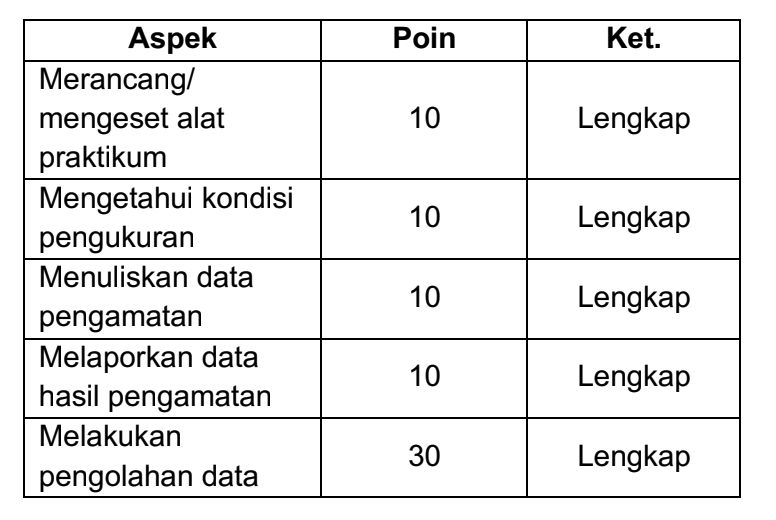 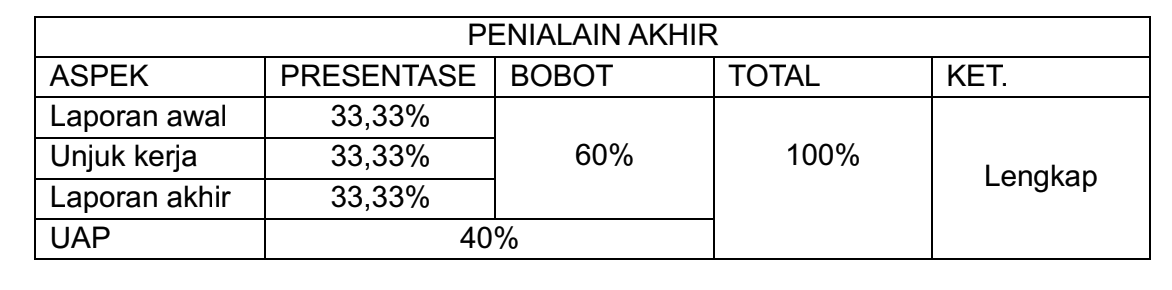 ‹#›
Tanggal:
Cover Laporan
Praktikum Fisika Dasar I/II SEM. ..
[Logo UNJ]
Fakultas Matematika dan Ilmu Pengetahuan Alam
Universitas Negeri Jakarta
2023
11/29/2022
‹#›
Pinalti Poin Laporan Praktikum
Keterlambatan pengumpulan laporan awal:
   Pengurangan 5 poin per hari untuk laporan awal

Keterlambatan pengumpulan laporan akhir:
   Pengurangan 10 poin perhari untuk laporan akhir
11/29/2022
PRESENTATION TITLE
‹#›
Terima Kasih
Tim Laboratorium Fisika FMIPA UNJ